2. Liver Metabolism
Dr. Mazhar Al Zoubi , 2020
Chapters: 46 and 25
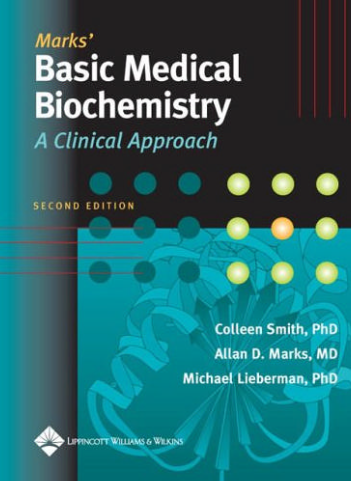 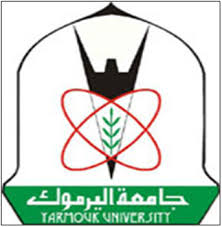 LIVER ANATOMY
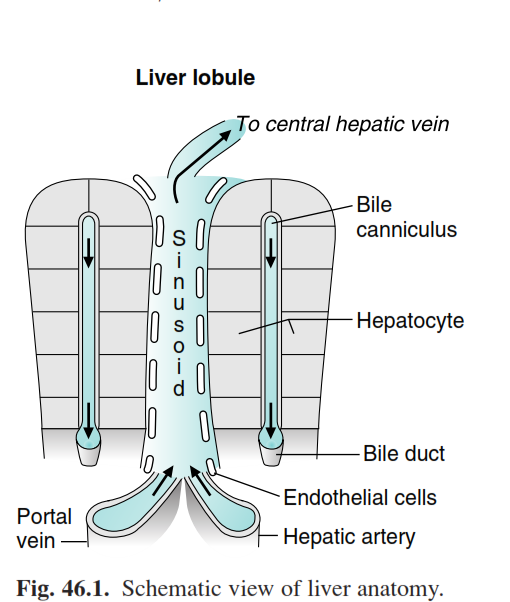 Two lobes, each containing multiple lobules and sinusoids.

75% of its blood supply from the portal vein
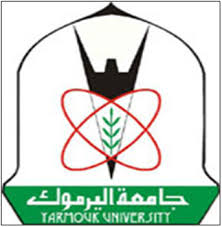 LIVER CELL TYPES
Hepatocytes : 
Endothelial Cells
Kupffer Cells
D. Hepatic Stellate Cells
E. Pit Cells
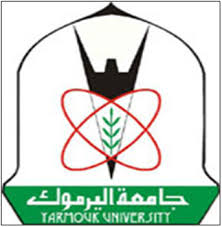 Hepatocytes (parenchymal cells): 
80 % of the liver volume
Almost all pathways of metabolism
Replaceable
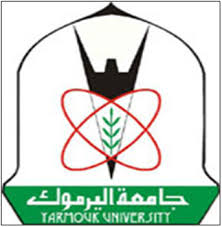 B. Endothelial Cells: 
lining cells of the sinusoid
They allow for free diffusion of small molecules to the hepatocytes but not  chylomicrons-size
capable of endocytosing
lack of tight junction
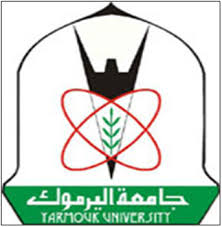 C. Kupffer Cells (tissue macrophages)
Located within the sinusoidal lining
¼ of liver lysosomes
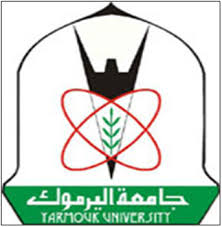 D. Hepatic Stellate Cells (perisinusoidal or Ito cells)

Lipid-filled cells (the primary storage site for vitamin A)

Involved in liver cirrhosis
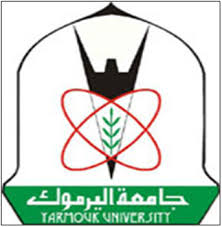 E. Pit Cells

liver-associated lymphocytes (are natural killer cell)
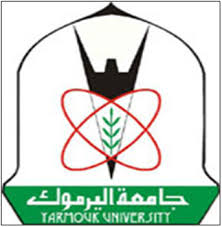 MAJOR FUNCTIONS OF THE LIVER
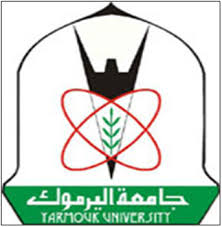 MAJOR FUNCTIONS OF THE LIVER
The Liver Is a Central Receiving and Recycling Center for the Body.
Inactivation and Detoxification of Xenobiotic Compounds and Metabolites
Regulation of Blood Glucose Levels
Synthesis and Export of Cholesterol and Triacylglycerol
Ammonia and the Urea Cycle
Ketone Body Formation
Nucleotide Biosynthesis
Synthesis of Blood Proteins
The Synthesis of Glycoproteins and Proteoglycans
The Pentose Phosphate Pathway
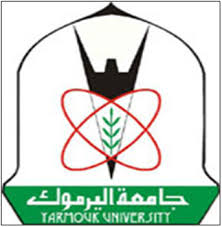 FUELS FOR THE LIVER
Consumes approximately 20% of the body oxygen
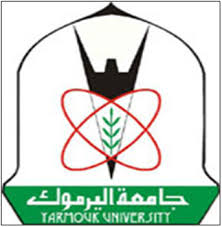 The principle forms in which energy is supplied
1. Adenosine triphosphate (ATP).

2. Uridine triphosphate (UTP),.

3. Guanosine triphosphate (GTP).

4. Reduced NADPH.

5. Acyl-CoA thioesters.
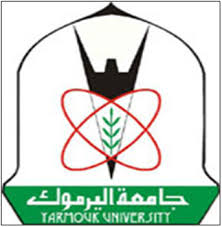 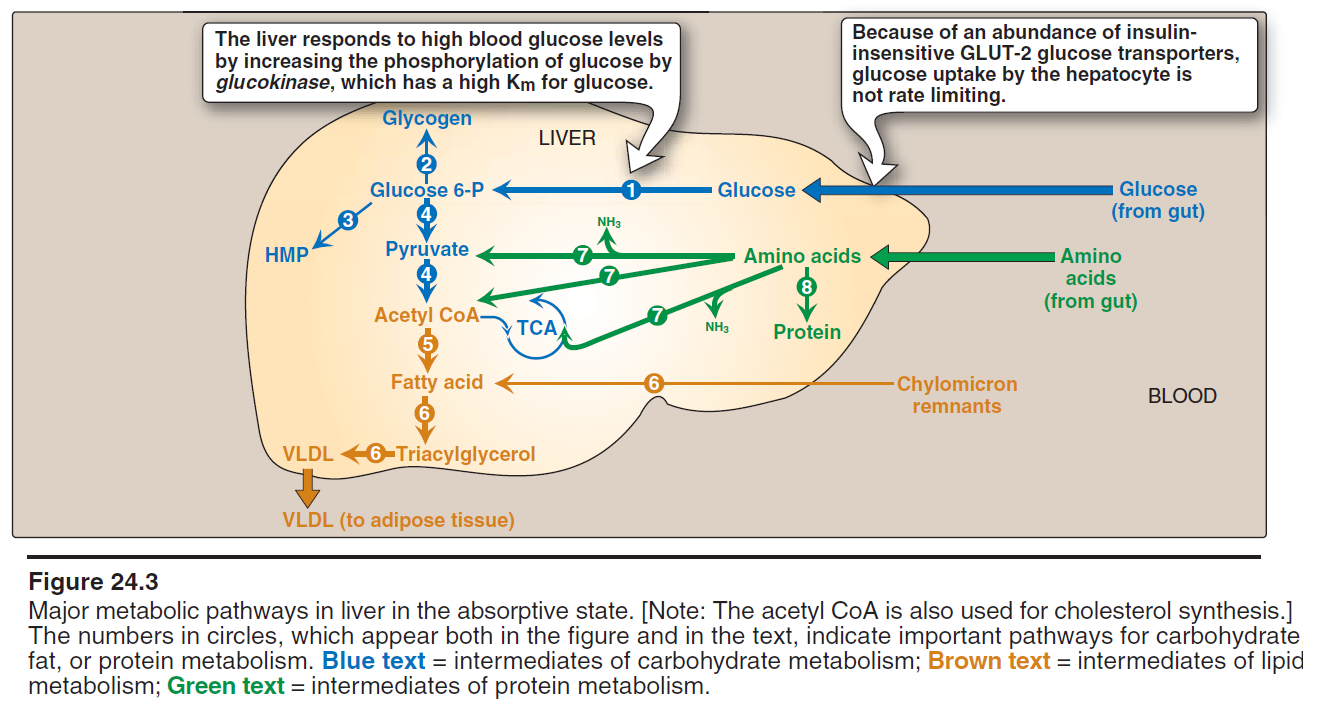 Liver Fueling
Well-fed state: The major fuels used by the liver are glucose, galactose, and fructose.

The major site of ethanol oxidation

Fasting state: Fatty acids become the major fuel for the liver

Can use all of the amino acids as fuels, converting many of them to glucose. 

The urea cycle disposes of the ammonia that is generated from amino acid oxidation
Fed state
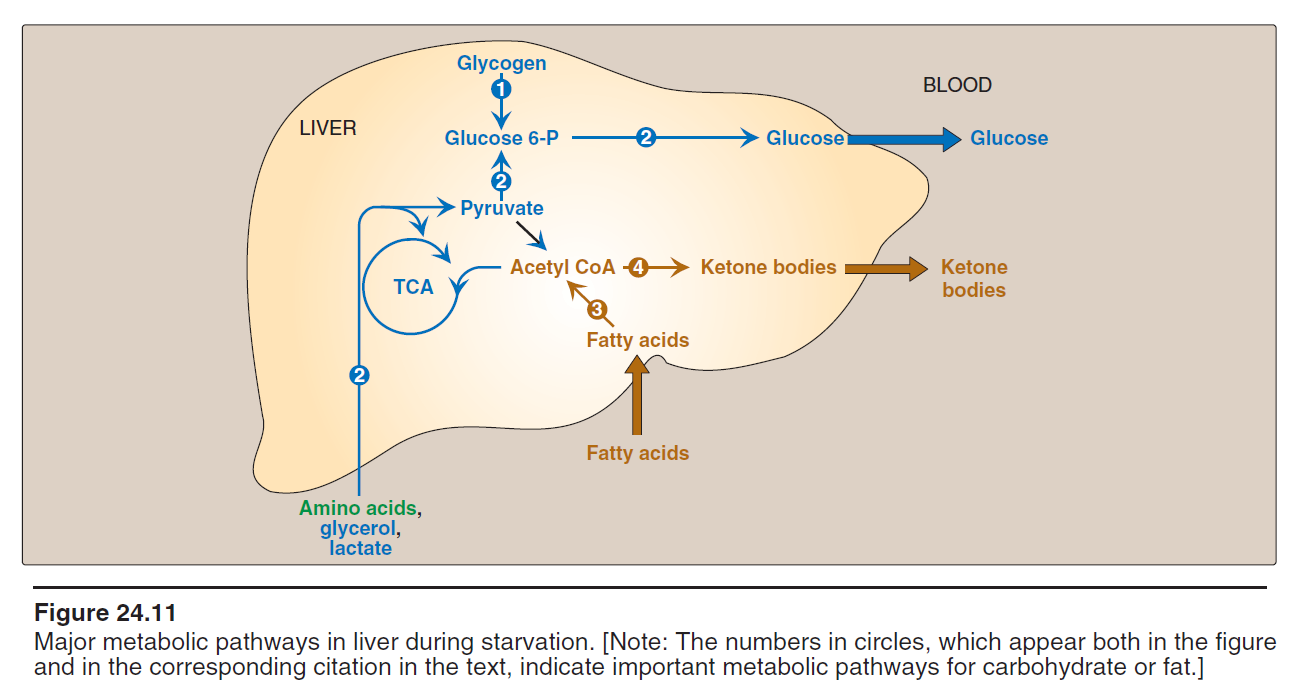 Fasting state
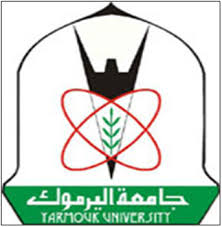 A. Carbohydrate Metabolism in the Liver
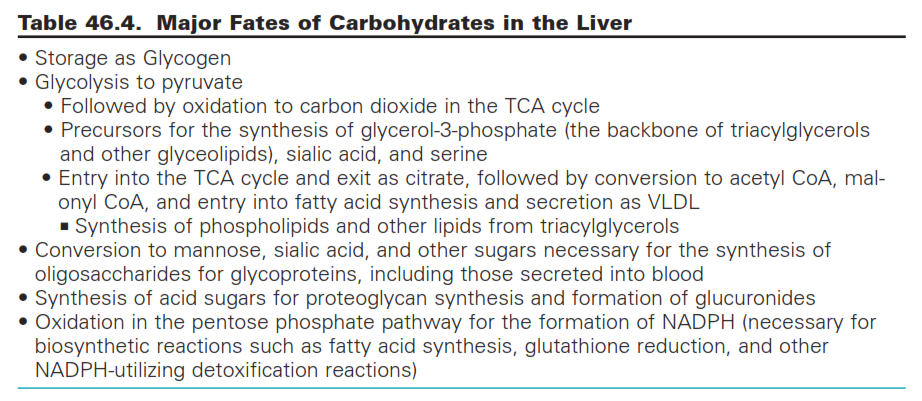 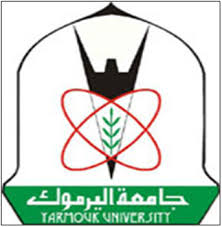 B. Glucose as a Fuel
The Km for (GLUT2) and glucokinase is so high (approximately 10 mM).

Glucose will enter after its concentration rises to 10 to 40 mM in the portal blood.

Glycogen synthesis will be increased

Glycolysis will be increased

F. A.  Synthesis will be increased
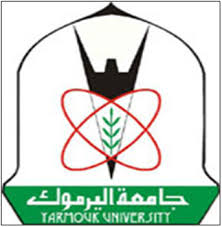 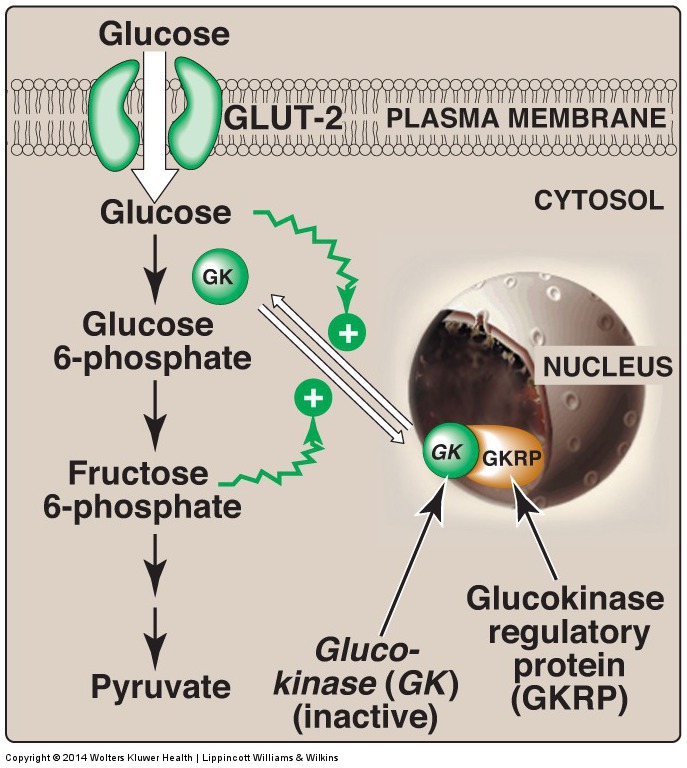 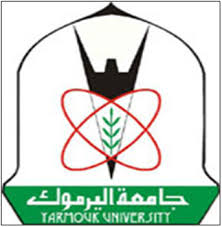 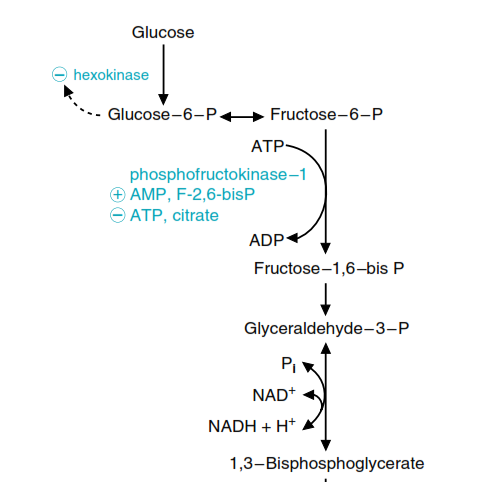 The major regulatory step for liver glycolysis is the PFK-1 step.
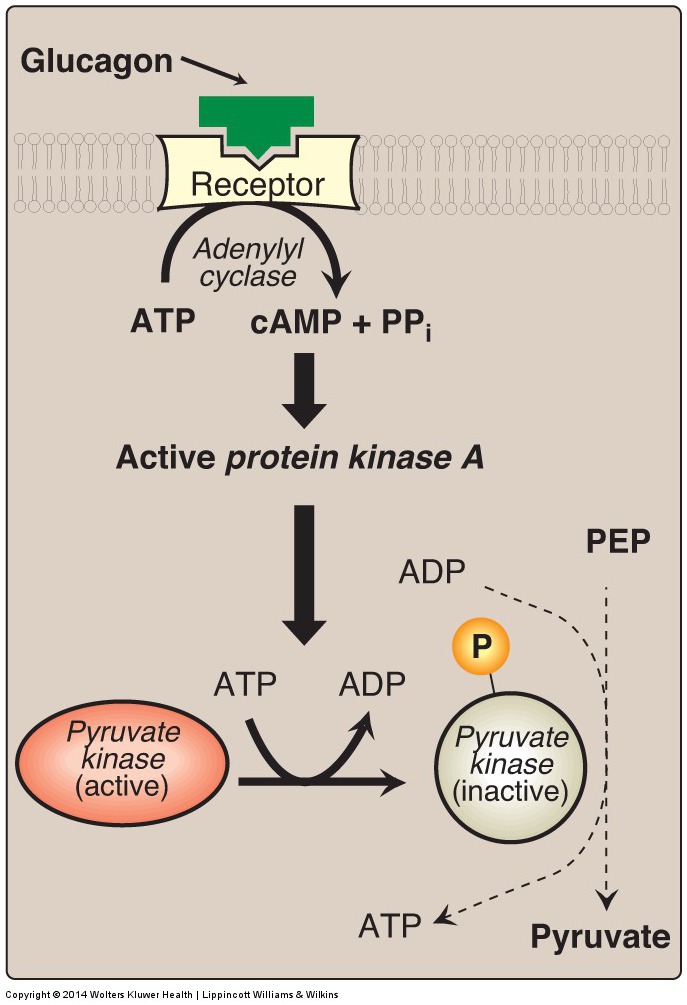 HORMONAL REGULATION OF GLYCOLYSIS
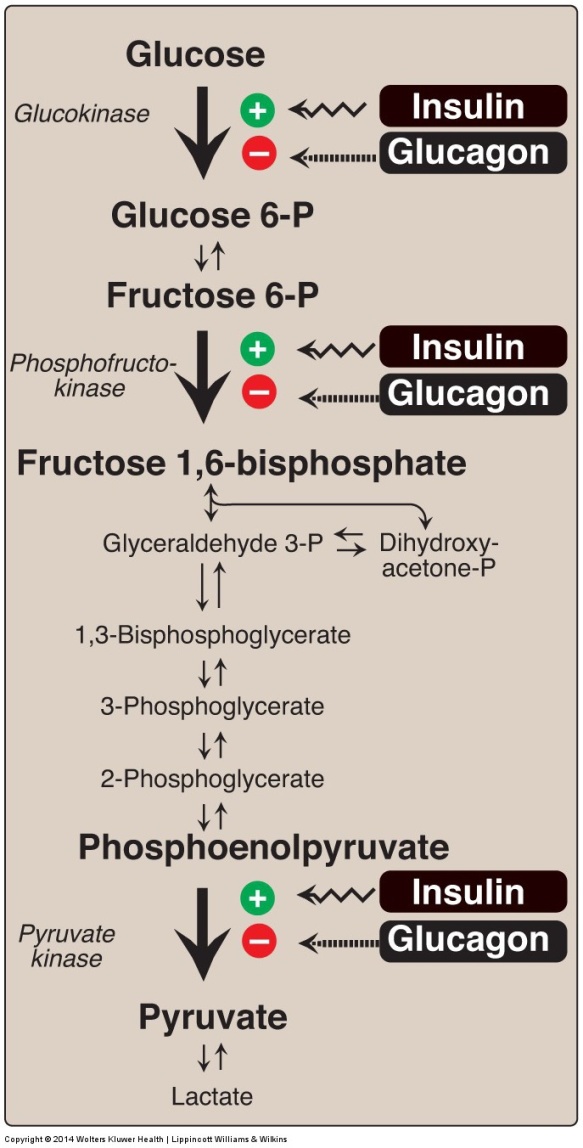 Figure 8.23
[Speaker Notes: Effect of insulin and glucagon on the synthesis of key enzymes of glycolysis in liver. P = phosphate.]
Regulation of GLYCOLYSIS
Figure 8.17
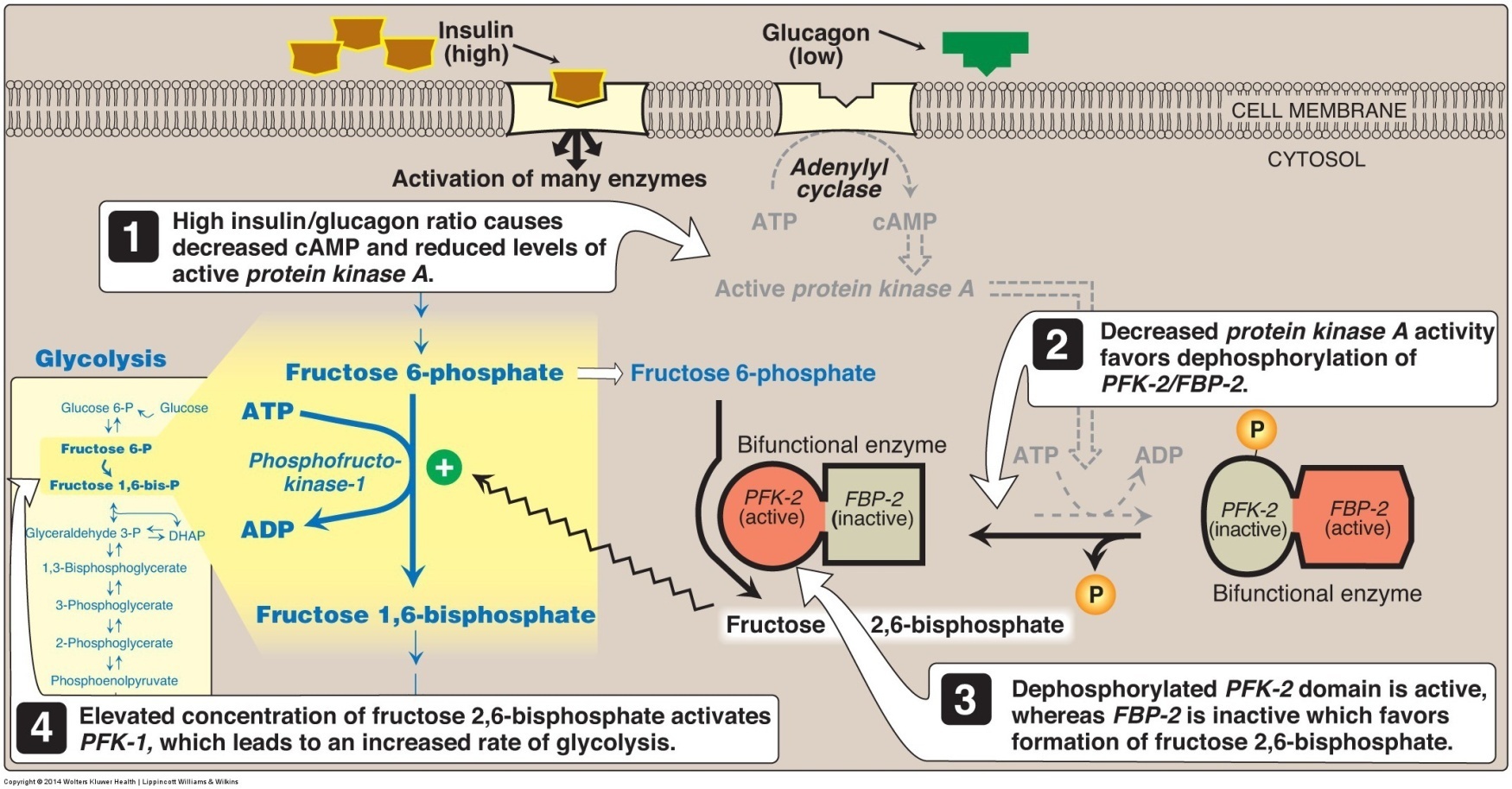 [Speaker Notes: Effect of elevated insulin concentration on the intracellular concentration of fructose 2,6-bisphosphate in liver. PFK-2 = phosphofructokinase-2; FBP-2 = fructose 2,6-bisphosphatase; cAMP = cyclic AMP; P = phosphate.]
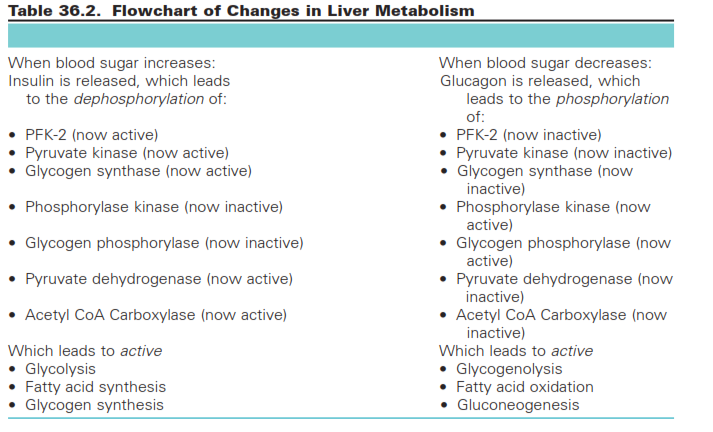 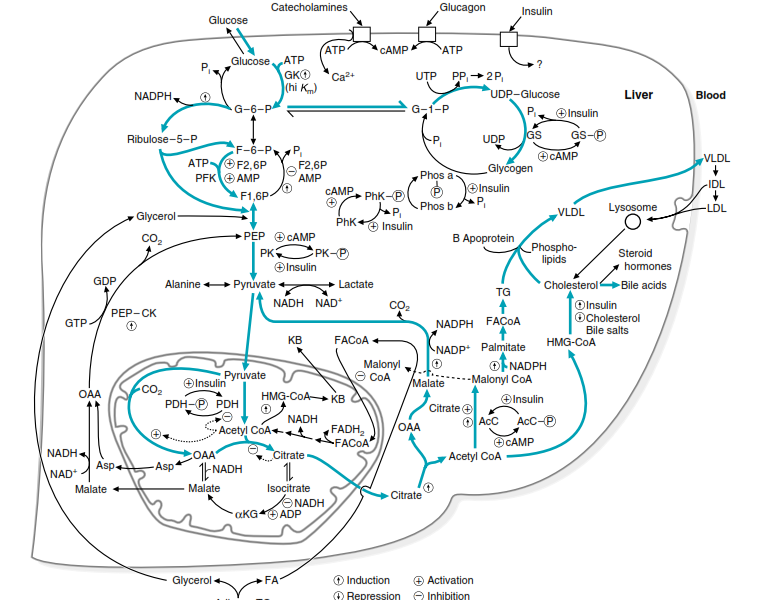 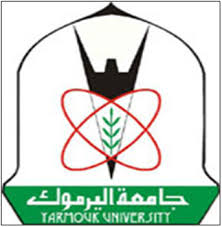 C. Lipid Metabolism
Long-chain fatty acids are a major fuel for the liver during periods of fasting

PEROXISOMAL OXIDATION OF VERY-LONG-CHAIN FATTY ACIDS
DE NOVO SYNTHESIS OF FATTY ACIDS
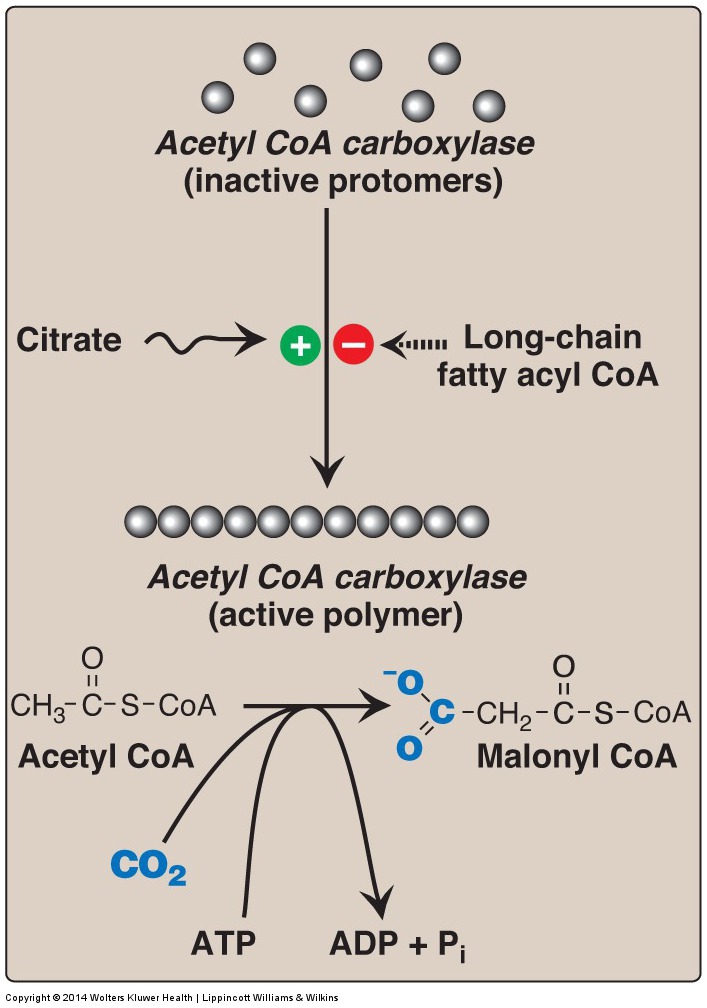 Figure 16.7
[Speaker Notes: Allosteric regulation of malonyl coenzyme A (CoA) synthesis by acetyl CoA carboxylase. The carboxyl group contributed by dissolved CO2 is shown in blue. Pi = inorganic phosphate; ADP = adenosine diphosphate.]
DE NOVO SYNTHESIS OF FATTY ACIDS
Figure 16.13
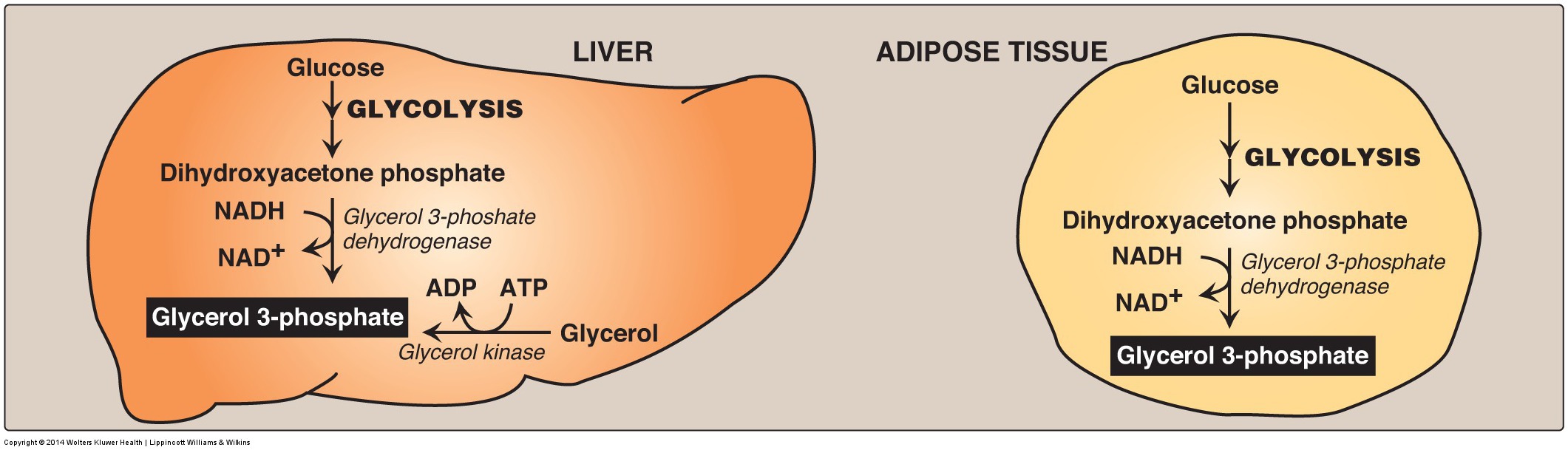 [Speaker Notes: Pathways for production of glycerol 3-phosphate in liver and adipose tissue. [Note: Glycerol 3-phosphate can also be generated by glyceroneogenesis.] NAD(H) = nicotinamide adenine dinucleotide; ADP = adenosine diphosphate.]
KETONE BODIES: AN ALTERNATE FUEL FOR CELLS (continued)
Figure 16.23
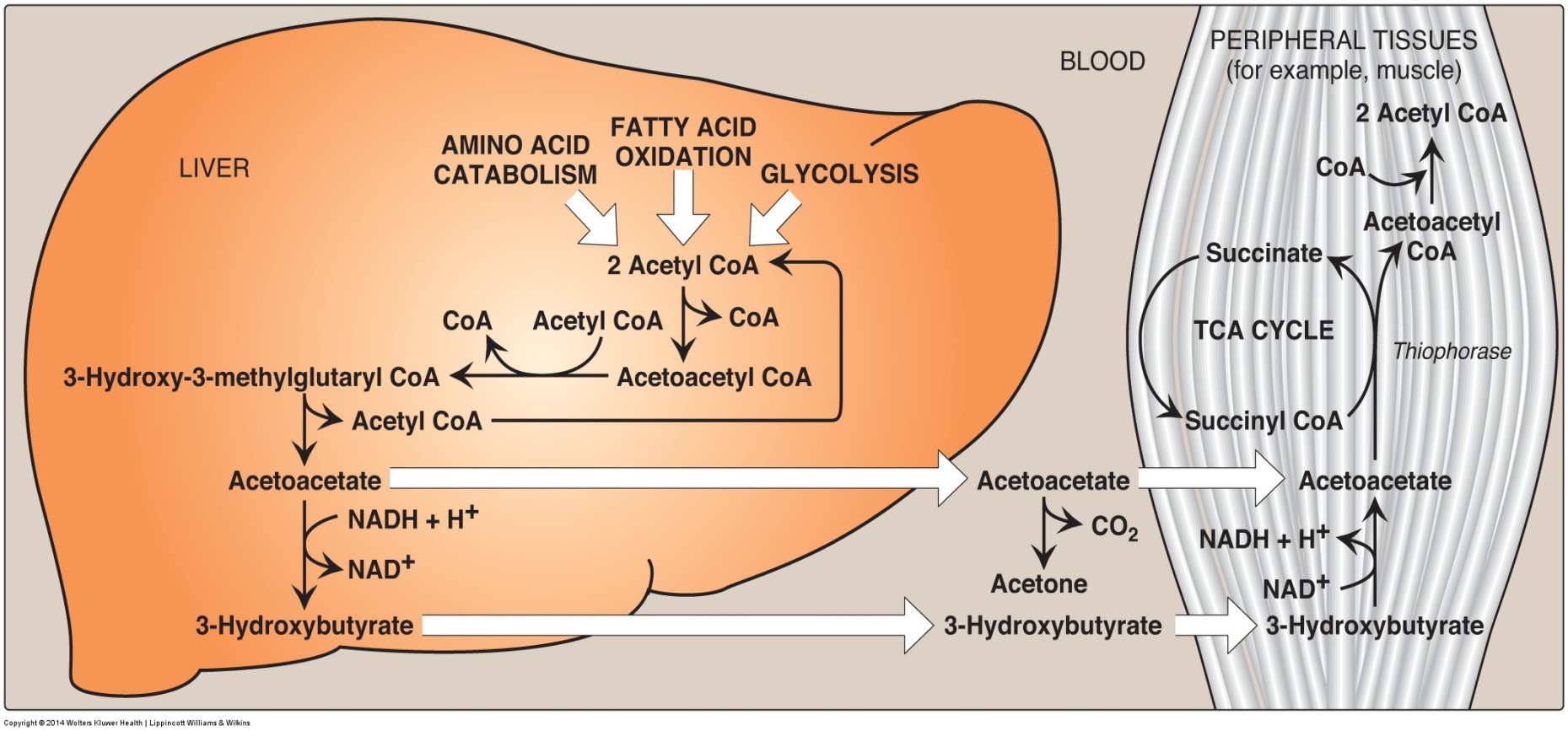 [Speaker Notes: Ketone body synthesis in the liver and use in peripheral tissues. Liver and red blood cells cannot use ketone bodies. [Note: Thiophorase is also known as succinyl CoA:acetoacetate CoA transferase.] CoA = coenzyme A; NAD(H) = nicotinamide adenine dinucleotide; TCA = tricarboxylic acid.]
KETONE BODIES: AN ALTERNATE FUEL FOR CELLS
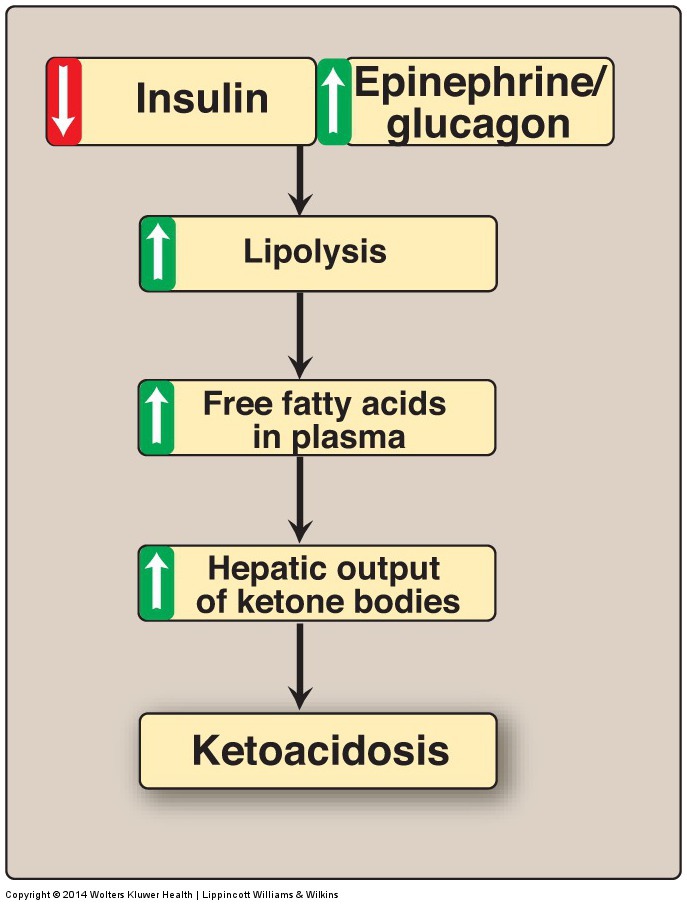 Figure 16.24
[Speaker Notes: Mechanism of diabetic ketoacidosis seen in type 1 diabetes.]
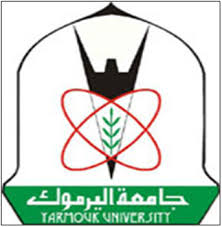 Amino Acids Metabolism
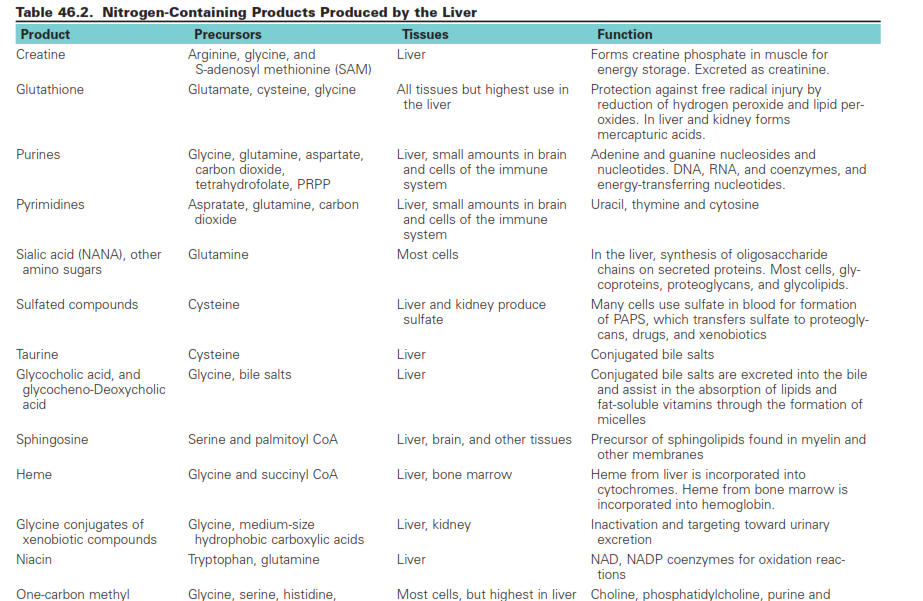 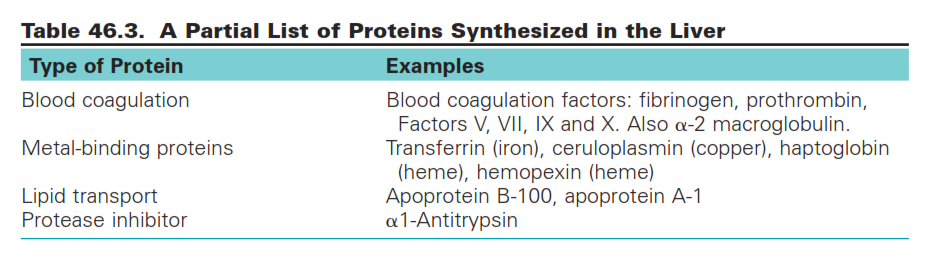 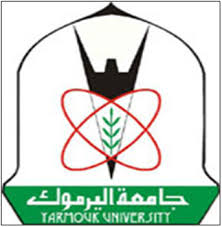 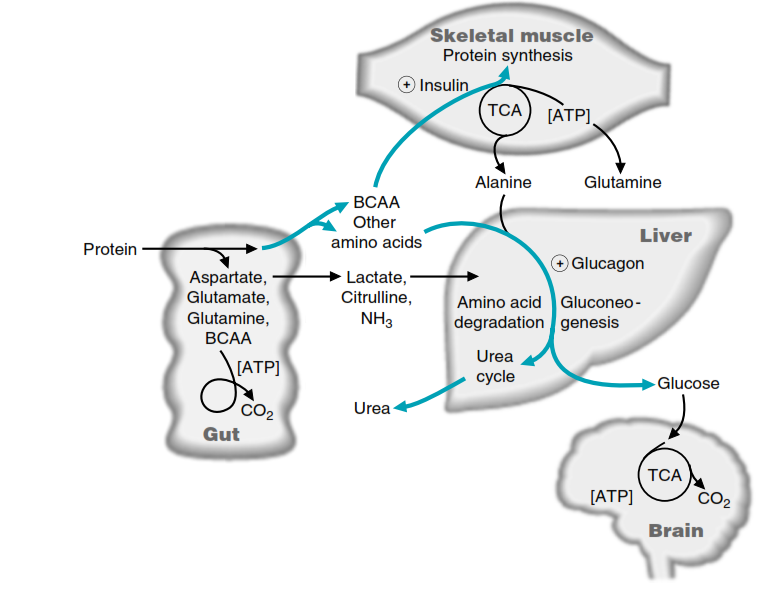 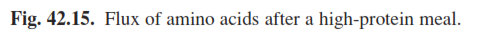 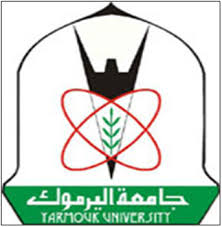 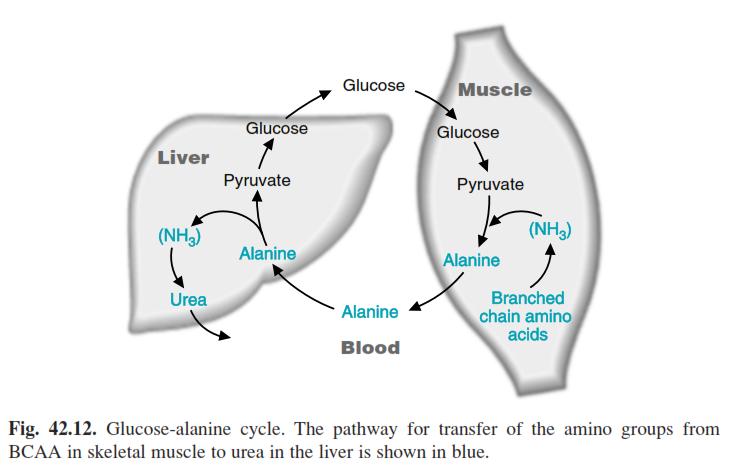 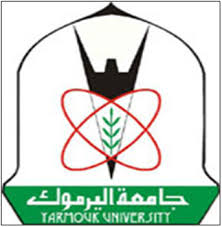 Liver is the principle site of amino acid metabolism in humans.
The liver contains all the pathways for catabolism of all of the amino acids and can oxidize most of the carbon skeletons to carbon dioxide.

It contains the urea cycle.

After a mixed or high-protein meal, the gut uses dietary aspartate, glutamate, and glutamine as a fuel (during fasting the gut uses glutamine from the blood as a major fuel).
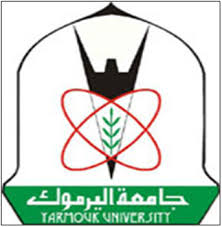 Liver is the principle site of amino acid metabolism in humans.
The branched-chain amino acids (valine, leucine, and isoleucine) can be used by most cell types as a fuel, including cells of the gut and skeletal muscle.

Most tissues transfer the amino acid nitrogen to the liver to dispose of as urea

The liver uses amino acids for the synthesis of proteins that it requires as well as for the synthesis of proteins to be used elsewhere.
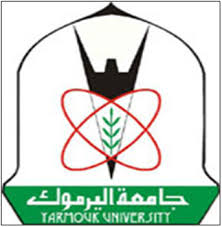 Urea Cycle
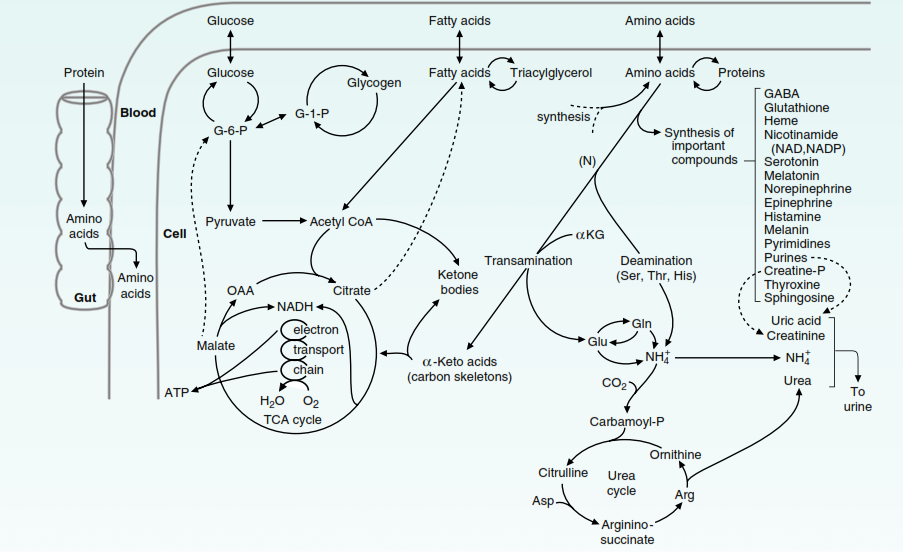 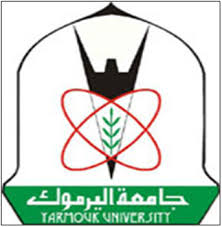 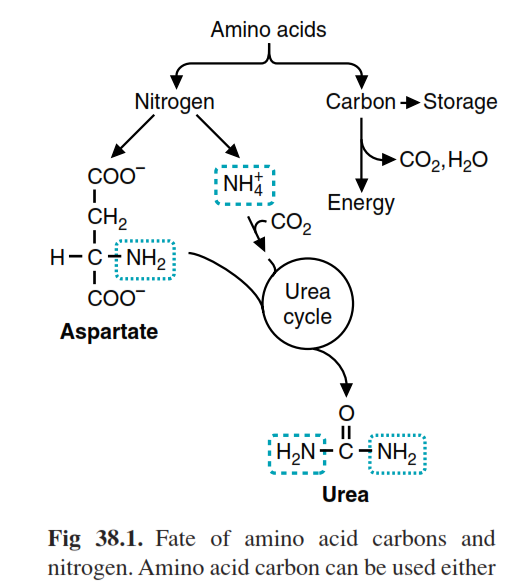 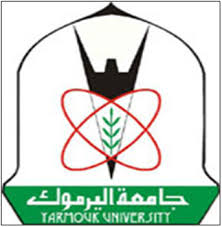 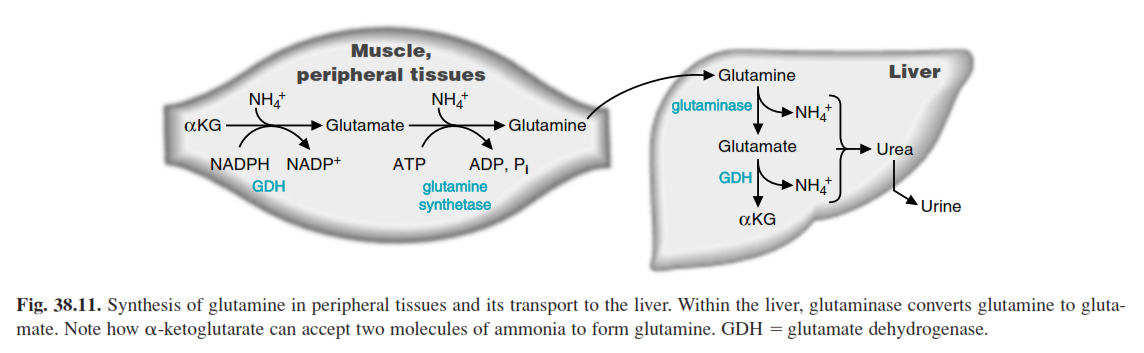 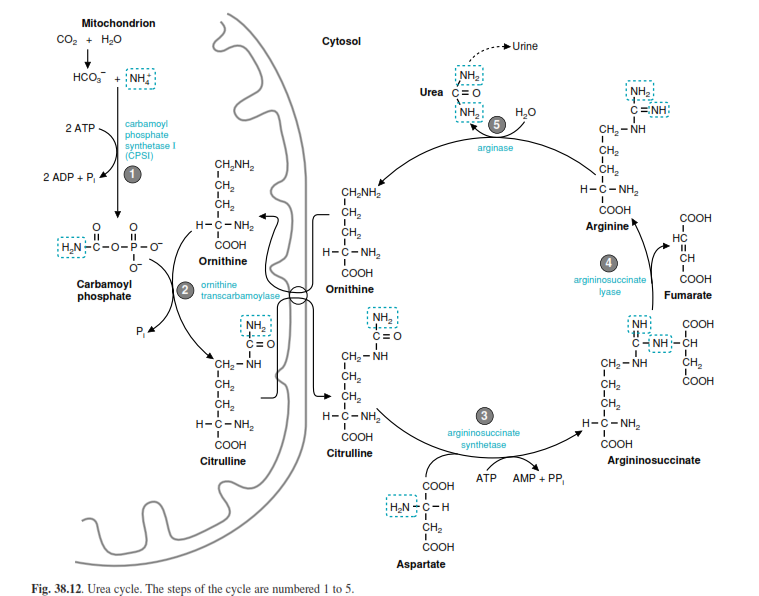 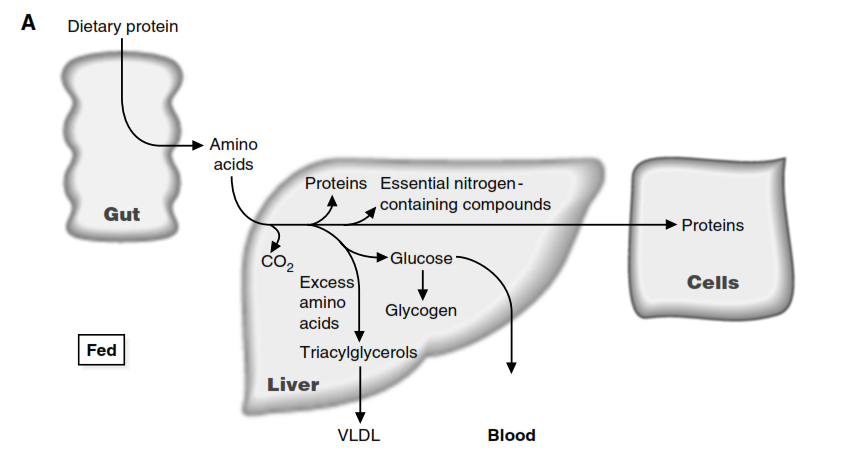 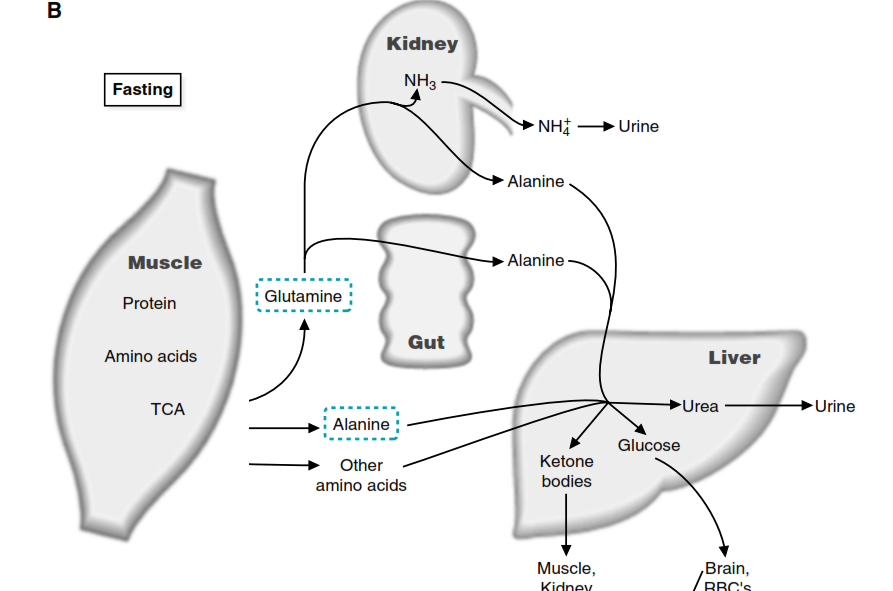 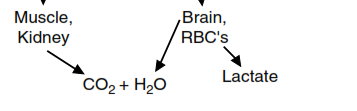